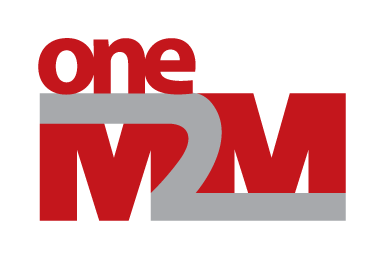 WG3 PRO Status Report to TP38
Group Name: oneM2M PRO
Source: Bob Flynn, Convida Wireless, bob.flynn@convidawireless.com
Meeting Date: 2018-12-03 to 2018-12-07
Agenda Item: TP38, Reports from Working Groups
Summary
WG3 Objectives for PRO 38
Resolve all issues on TS-0004 after edithelp review

Complete the R3 work / Essential corrections for R2

Status details
19 CRs agreed at PRO 38:   13 for TS-0004,  5 for bindings

 6 CRs for Rel 2, 11 CRs for rel 3
Agreed CRs for TS-0004
Release 2
Release 3
3
Items for DECISION in TP
CRs for following Technical Specifications – Release 2&3
TS-0004 v2.19.0 and TS-0004 v3.9.2 (Core Protocol) Rapporteur: (vacant)
 see 	 TP-2018-0314-TP38_TS-0004_CR_Pack    Release 2 and 3 from PRO 37.1 		
to TP38 Closing Plenary, for approvalRapporteur to produce TS-0004 v2.20.0 and v 3.10.0 with the CRs incorporated
All CRs presented are WG Agreed
© 2018  oneM2M Partners
   
4
Agreed CRs for Bindings
TS-0008 (CoAP)
© 2018 oneM2M Partners
Items for DECISION in TP
CRs for following Technical Specifications – Release 2 and 3
TS-0008 v2.6.0 and v3.2.1  (CoAP Protocol Binding) Rapporteur: (vacant)TP-2018-0315-TP38_TS-0008_CR_Pack  from PRO38
	
to TP38 Closing Plenary, for approval
SeungMyeong to produce TS-0008 v2.7.0, v3.2.3  with the CRs incorporated
All CRs presented are WG Agreed
© 2017 oneM2M Partners							6
Agreed CRs for Bindings
TS-0009 (HTTP)
© 2018 oneM2M Partners
Items for DECISION in TP
CRs for following Technical Specifications – Release 2 and 3
TS-0009 v2.14.0 and v3.1.0  (HTTPProtocol Binding) Rapporteur: (vacant)TP-2018-0316-TP38_TS-0009_CR_pack  from PRO38
	
to TP38 Closing Plenary, for approval
SeungMyeong to produce TS-0009 v2.15.0, v3.2.0  with the CRs incorporated
All CRs presented are WG Agreed
© 2017 oneM2M Partners							8
Next steps
Conferences call will be needed for addressing CRs before R3 ratification

Conference calls schedule to be defined 

Rapporteurs required for TS-0004, XSD, TS-0008 and TS-0020